aITB – Ile de France
Assemblée généralejeudi 15/06/2017
Association des diplômés de l'Institut Technique de Banque
v1.7 du 15/06/2017
Contexte (10 min)
Bilans de l’exercice précédent (10 min)
Ambitions de la nouvelle équipe (15 min)
Renouvellement du Conseil d’Administration (15 min)
Questions (10 min)
Verre de l’amitié (à partir de 19h30)
2
aITB Ile de France - Assemblée Générale
15/06/2017
Etat des lieux
Contexte
Les constats 





Une volonté de redynamiser les activités de l’association
Nouvelle équipe constituée
4 « anciens » dont 3 maîtres de conférences et le trésorier de la fédération
6 « nouveaux » (diplômés récents à l’ITB)
3
15/06/2017
aITB Ile de France - Assemblée Générale
Bilan moral 2016Bilan financier 2016Vote 1ère résolution vote 2nde résolutionvote 3ème résolution
Bilans de l’exercice précédent
(10 min)
15/06/2017
aITB Ile de France - Assemblée Générale
Bilans de l’exercice précédent
Bilan moral
Slide du bureau sortant
RAS
5
15/06/2017
aITB Ile de France - Assemblée Générale
Bilans de l’exercice précédent
Bilan financier
Slide du bureau sortant
Rapport financier 2016
Solde au 31 décembre 2015 : 8.658,24 euros
Total des dépenses 2016 :
823,50 euros
Total des recettes 2016 : 
0 euros

Déficit de 823,50 euros en 2016

Solde au 31 décembre 2016 : 7.834,74
6
15/06/2017
aITB Ile de France - Assemblée Générale
Bilans de l’exercice précédent
Vote résolution
1ère Résolution : Approbation des comptes de l’exercice clos le 31 décembre 2016
L’assemblée générale des membres, après lecture du rapport du Conseil d’administration sur la gestion et la situation financière et morale de l’Association, approuve ledit rapport ainsi que les comptes de l’année 2016 tels qu’ils lui ont été présentés ainsi que les opérations traduites dans ces comptes ou résumées dans ce rapport, lesdits comptes se soldant par une perte de 823,50 euros.

Résultats vote
7
15/06/2017
aITB Ile de France - Assemblée Générale
Bilans de l’exercice précédent
Vote résolution
2ème Résolution : Affectation du résultat de l’exercice 2016
L’assemblée générale des membres, ayant constaté que le résultat de l’année 2016 se solde par une perte de 823,50 euros, décide de l’affecter au compte « report à nouveau » dont le solde passe ainsi de 8.658,24 euros à 7.834,74 euros.

Résultats vote
8
15/06/2017
aITB Ile de France - Assemblée Générale
Bilans de l’exercice précédent
Vote résolution
4ème Résolution : Non renouvellement du Conseil d'administration 
L'assemblée générale prend acte de l'expiration des mandats des membres du Conseil d'administration échus au 31 décembre 2016 et maintenus statutairement jusqu'à la présente assemblée.


Résultats vote
9
15/06/2017
aITB Ile de France - Assemblée Générale
Bilans de l’exercice précédent
Bilan financier
Slide du bureau sortant
Rapport financier 2017 … arrêté au 02/06/2017*
Solde au 31 décembre 2016 : 7.834,74
Total des dépenses 2017 :
210,87 euros
Total des recettes 2017 : 
0 euros

Déficit de 210,87 euros au 02/06/2017*

Solde au 12 juin 2017 : 7.623,87
10
* Date d’arrêtée du dernier relevé de compte
15/06/2017
aITB Ile de France - Assemblée Générale
Volontés généralesFeuille de routeOrganisationvote 5ème résolutionBudget prévisionnel 2017vote 3ème résolution
Ambitions de la nouvelle équipe
(15 min)
15/06/2017
aITB Ile de France - Assemblée Générale
Ambitions de la nouvelle équipe
Volontés générales
Créer un esprit de corps (en lien avec le diplôme façon grandes écoles)


Entretenir une culture professionnelle commune et actualisée


Susciter/faciliter des échanges amicaux entre les adhérents


Revitaliser le réseau professionnel en mettant l’humain au cœur du dispositif
12
15/06/2017
aITB Ile de France - Assemblée Générale
Ambitions de la nouvelle équipe
Feuille de route ... 1/2
Propositions à court terme (1ère année)

Organiser une conférence en 2017 (2nd semestre)
Thème à définir : en réflexion (pitcher des jeunes pousses / la fraude)

Organiser une manifestation conviviale sur 2017-2018

Faire vivre les canaux de communication de l’association
Site Internet (Infos / Demandes et Offres d’emploi)
Facebook
Boite mail de l’association : iledefrance@aitb.asso.fr
LinkedIn 

Rédiger une newsletter en 2018 (1er semestre)

Reprendre en main la gestion « administrative »
Fiabiliser l’annuaire de l’association (nom en double, absence de diplômes, … )
Gérer / assurer le suivi des cotisations 
Identifier / suivre les membres « actifs »
Organiser les AG annuellement 
Publier les documents de l’association (sur l’espace documentaire du site internet)
13
15/06/2017
aITB Ile de France - Assemblée Générale
Ambitions de la nouvelle équipe
Feuille de route ... 2/2
Propositions à moyen terme (2 à 3 ans)

Redonner de la visibilité au diplôme dans les établissements (RH)

Occuper l’espace au même titre que le CESB pour redonner de l’ attractivité au diplôme et faire référence

Trouver des relais pour le diplôme auprès de « Banquiers de place charismatiques »

Susciter l’enthousiasme pour, en fin de mandat, passer le relais à une nouvelle équipe en laissant une association en croissance d’adhérents
14
15/06/2017
aITB Ile de France - Assemblée Générale
Ambitions de la nouvelle équipe
Organisation
3 Commissions :
15
15/06/2017
aITB Ile de France - Assemblée Générale
Ambitions de la nouvelle équipe
Vote résolution
5ème Résolution : Présentation des orientations 2017
L’assemblée générale des membres, prend connaissance d'un projet de relance de la dynamique de l'Association présenté par une nouvelle équipe et sous-tendu par trois axes : conférences à caractère professionnel, conférences à caractère culturel, événements visant à renforcer les liens entre les adhérents. 
Cette nouvelle équipe sera constituée de jeunes récemment diplômés et d'anciens.
L'assemblée générale approuve les orientations de ce projet.


Résultats vote
16
15/06/2017
aITB Ile de France - Assemblée Générale
Ambitions de la nouvelle équipe
Budget prévisionnel 2017
17
15/06/2017
aITB Ile de France - Assemblée Générale
Bilans de l’exercice précédent
Vote résolution
3ème Résolution : Prise de connaissance du budget 2017
L’assemblée générale des membres, après lecture du rapport du Conseil d’administration, prend connaissance du budget pour l’année 2017 tel qu’arrêté par le Conseil d’administration et qui s’élève à un montant de 1 500 euros.


Résultats vote
18
15/06/2017
aITB Ile de France - Assemblée Générale
Renouvellement du Conseil d’Administration
vote 6ème résolution…vote 17ème résolution
(15 min)
15/06/2017
aITB Ile de France - Assemblée Générale
Renouvellement du Conseil d’Administration
Vote résolution
6ème Résolution : Nomination avec mandat d’administrateur de Monsieur John Sébastien AYRES 
L’assemblée générale, ayant pris connaissance des orientations 2017, décide de donner mandat d’administrateur à Monsieur John Sébastien AYRES, pour une durée de 3 ans, expirant à l’issue de l’assemblée générale ordinaire annuelle appelée en 2020 à approuver les comptes clos le 31 décembre 2019. 

Résultats vote
20
15/06/2017
aITB Ile de France - Assemblée Générale
Renouvellement du Conseil d’Administration
Vote résolution
7ème Résolution : Nomination avec mandat d’administrateur de Madame Aurélie BARRAUD
L’assemblée générale, ayant pris connaissance des orientations 2017, décide de donner mandat d’administrateur à Madame Aurélie BARRAUD, pour une durée de 3 ans, expirant à l’issue de l’assemblée générale ordinaire annuelle appelée en 2020 à approuver les comptes clos le 31 décembre 2019. 

Résultats vote
Désistement
21
15/06/2017
aITB Ile de France - Assemblée Générale
Renouvellement du Conseil d’Administration
Vote résolution
8ème Résolution : Nomination avec mandat d’administrateur de Monsieur Frédéric BOULEY 
L’assemblée générale, ayant pris connaissance des orientations 2017, décide de donner mandat d’administrateur à Monsieur Frédéric BOULEY, pour une durée de 3 ans, expirant à l’issue de l’assemblée générale ordinaire annuelle appelée en 2020 à approuver les comptes clos le 31 décembre 2019. 

Résultats vote
22
15/06/2017
aITB Ile de France - Assemblée Générale
Renouvellement du Conseil d’Administration
Vote résolution
9ème Résolution : Nomination avec mandat d’administrateur de Madame Lydia JURY
L’assemblée générale, ayant pris connaissance des orientations 2017, décide de donner mandat d’administrateur à Madame Lydia JURY, pour une durée de 3 ans, expirant à l’issue de l’assemblée générale ordinaire annuelle appelée en 2020 à approuver les comptes clos le 31 décembre 2019. 

Résultats vote
23
15/06/2017
aITB Ile de France - Assemblée Générale
Renouvellement du Conseil d’Administration
Vote résolution
10ème Résolution : Nomination avec mandat d’administrateur de Madame Thérèse LABORDE 
L’assemblée générale, ayant pris connaissance des orientations 2017, décide de donner mandat d’administrateur à Madame Thérèse LABORDE, pour une durée de 3 ans, expirant à l’issue de l’assemblée générale ordinaire annuelle appelée en 2020 à approuver les comptes clos le 31 décembre 2019. 

Résultats vote
Désistement
24
15/06/2017
aITB Ile de France - Assemblée Générale
Renouvellement du Conseil d’Administration
Vote résolution
11ème Résolution : Nomination avec mandat d’administrateur de Monsieur Michel LACHARTRE 
L’assemblée générale, ayant pris connaissance des orientations 2017, décide de donner mandat d’administrateur à Monsieur Michel LACHARTRE, pour une durée de 3 ans, expirant à l’issue de l’assemblée générale ordinaire annuelle appelée en 2020 à approuver les comptes clos le 31 décembre 2019. 

Résultats vote
25
15/06/2017
aITB Ile de France - Assemblée Générale
Renouvellement du Conseil d’Administration
Vote résolution
12ème Résolution : Nomination avec mandat d’administrateur de Madame Stéphanie LALOS
L’assemblée générale, ayant pris connaissance des orientations 2017, décide de donner mandat d’administrateur à Madame Stéphanie LALOS, pour une durée de 3 ans, expirant à l’issue de l’assemblée générale ordinaire annuelle appelée en 2020 à approuver les comptes clos le 31 décembre 2019. 

Résultats vote
26
15/06/2017
aITB Ile de France - Assemblée Générale
Renouvellement du Conseil d’Administration
Vote résolution
13ème Résolution : Nomination avec mandat d’administrateur de Monsieur Franck MAJESTE LABOURDENNE
L’assemblée générale, ayant pris connaissance des orientations 2017, décide de donner mandat d’administrateur à Monsieur Franck MAJESTE LABOURDENNE, pour une durée de 3 ans, expirant à l’issue de l’assemblée générale ordinaire annuelle appelée en 2020 à approuver les comptes clos le 31 décembre 2019. 

Résultats vote
27
15/06/2017
aITB Ile de France - Assemblée Générale
Renouvellement du Conseil d’Administration
Vote résolution
14ème Résolution : Nomination avec mandat d’administrateur de Madame Pauline PETIT 
L’assemblée générale, ayant pris connaissance des orientations 2017, décide de donner mandat d’administrateur à Madame Pauline PETIT, pour une durée de 3 ans, expirant à l’issue de l’assemblée générale ordinaire annuelle appelée en 2020 à approuver les comptes clos le 31 décembre 2019. 

Résultats vote
28
15/06/2017
aITB Ile de France - Assemblée Générale
Renouvellement du Conseil d’Administration
Vote résolution
15ème Résolution : Nomination avec mandat d’administrateur de Monsieur Jonas SILIADIN 
L’assemblée générale, ayant pris connaissance des orientations 2017, décide de donner mandat d’administrateur à Monsieur Jonas SILIADIN, pour une durée de 3 ans, expirant à l’issue de l’assemblée générale ordinaire annuelle appelée en 2020 à approuver les comptes clos le 31 décembre 2019. 

Résultats vote
29
15/06/2017
aITB Ile de France - Assemblée Générale
Renouvellement du Conseil d’Administration
Vote résolution
16ème Résolution : Nomination avec mandat d’administrateur de Monsieur Thierry URIEN 
L’assemblée générale, ayant pris connaissance des orientations 2017, décide de donner mandat d’administrateur à Monsieur Thierry URIEN, pour une durée de 3 ans, expirant à l’issue de l’assemblée générale ordinaire annuelle appelée en 2020 à approuver les comptes clos le 31 décembre 2019. 

Résultats vote
30
15/06/2017
aITB Ile de France - Assemblée Générale
Renouvellement du Conseil d’Administration
Vote résolution
17ème Résolution : Nomination avec mandat d’administrateur de Monsieur Pierrick MEUNIER 
L’assemblée générale, ayant pris connaissance des orientations 2017, décide de donner mandat d’administrateur à Monsieur Pierrick MEUNIER, pour une durée de 3 ans, expirant à l’issue de l’assemblée générale ordinaire annuelle appelée en 2020 à approuver les comptes clos le 31 décembre 2019. 

Résultats vote
31
15/06/2017
aITB Ile de France - Assemblée Générale
Renouvellement du Conseil d’Administration
Vote résolution
18ème Résolution : Récapitulatif des nominations des administrateurs
L’assemblée générale, confirme donner mandat d’administrateurs, pour une durée de 3 ans, expirant à l’issue de l’assemblée générale ordinaire annuelle appelée en 2020 à approuver les comptes clos le 31 décembre 2019 aux dix personnes suivantes (en résultat des votes des résolutions n° : 6, 8, 9, 11, 12, 13, 14, 15, 16 et 17) :






Résultats vote
32
15/06/2017
aITB Ile de France - Assemblée Générale
Questions
QuestionsCONCLUSION … suivi du Verre de l’amitié 
(10 min)
15/06/2017
aITB Ile de France - Assemblée Générale
.
Questions
Questions
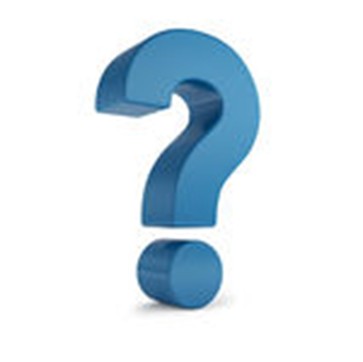 34
15/06/2017
aITB Ile de France - Assemblée Générale
Conclusion
Conclusion
Mot de conclusion



Verre de l’amitié
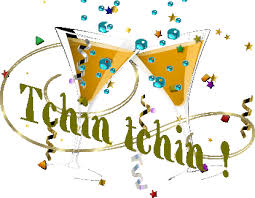 35
15/06/2017
aITB Ile de France - Assemblée Générale
ANNEXES
Votants potentiels pour AG 15/06/2017Membres du bureau sortant
15/06/2017
aITB Ile de France - Assemblée Générale
Annexe
Votants potentiels pour AG 15/06/2017
Modalités vote 
Vote à main levée
Élection à la majorité des votes exprimés
Votants :
Membres « actifs » de l’aITB Ile de France (diplômés ITB dont la cotisation est à jour)
Présents à l’AG ou ayant donné une procuration
Votants :
 12 présents (dont 9 votants) + 5 pouvoirs(*) donnés => 14 droits de vote
37
(*) les 3 pouvoirs de vote « sans mandataire désigné » ont été répartis par ordre alphabétique au votant présent (avec 1 unique pouvoir par votant)
15/06/2017
aITB Ile de France - Assemblée Générale
Annexe
Membres du bureau sortant
Depuis 18/12/2014 :
Présidente : Alison MENOURY
Vice-présidente : Magali ROUTHE 
Secrétaire Générale : Maria DEL MAR
Secrétaire Générale adjoint : Nicolas GOSSEY
Trésorier : Steeve BRIERE
Trésorier adjoint : Gilles BRIGANT

Rq : info extraite de http://www.aitb.asso.fr/gene/main.php?base=763&base2_gpe=asso&id_details_groupe=23&base_gpe=885
38
15/06/2017
aITB Ile de France - Assemblée Générale
FIN
Merci de votre attention
Equipe
15/06/2017
aITB Ile de France - Assemblée Générale